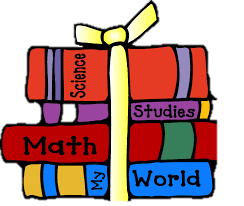 2017 – 2018 Second Grade Curriculum Night
August 22, 2017

sdrzewiecki@popejohnxxiii.org 

www.drzewiecki2a.weebly.com
A Day in 2A
Settling In / Morning Meeting 
Unpack / Turn in any necessary paperwork 
Morning Work
Morning Meeting
Agenda and Pledge
Morning Prayer

Religion 
Atrium
Daily Prayer 
Read from textbook & Bible 
Discuss reading / context 
Complete activity from activity book 

Writing 
Six traits 
Writing is integrated with reading theme of the week
Peer & Self Editing
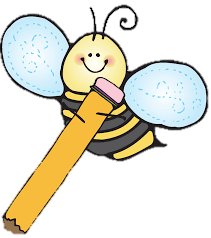 Language Arts 
Journeys 
Whole group time – focus and practice the particular skill for the week (ex. Main idea, character, setting) 
Small group time – independent reading, skill practice, centers, working with teacher
Spelling 
Spelling tests are given on Tuesdays.  
New words go home on Monday nights. 

Math 
Singapore  Math
Activity workbook
Interactive, hands on activities
Problem solving skills addressed through daily story problems 
Whole group lessons, independent and guided practice & small groups
I do, We do, You do
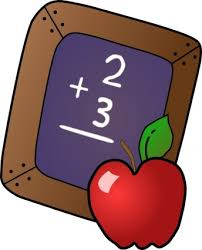 Science / Social Studies
Alternate Science & Social Studies 
Curriculum follows the Diocesan and National standards 
FOSS science kits and many experiments have been adopted for science curriculum. It is very hands on. 
Social Studies and Science are also integrated in our reading textbook as well.
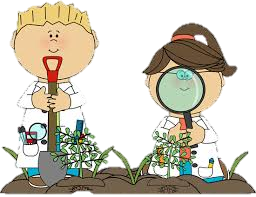 Homework Policy
Language Arts Grid 
Each Monday, the students will be given a Homework Grid. There will be nine activities on the grid. The students need to complete four of the activities each week. All assignments will be turned in together on Friday. 
Reading Log 
Students are expected to read about 10minutes a night and write one sentence about what they read. Parents needs to sign off each night. The log will be turned in with the grid on Fridays. 
Math 
Students will receive math practice 2 – 3 nights a week. (Tuesday – Thursday). These activities will be short and are meant to reinforce skills learned that week. 
IXL Math 
Students are expected to spend at least 30 minutes per week on ixl.com practicing their skills.  I receive a report each week indicating who has been on. Students will be graded based on participation. If there is no work done during the week, a 0 will be given. 
Some weeks I may ask for 5-10 problems answered correctly instead.
Other Projects
Other Subjects 
I might assign homework from other subjects in lieu of other normally scheduled homework. 
Projects, reports, etc. may be assigned during the year. Students will be given plenty of time and preparation. 
Book Talks will be assigned quarterly. Students will be able to choose a project to use.
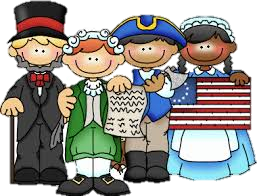 Other Important Info
Class Dojo
IOWA Test of Basic Skills 
Starts September 6th 
Testing first two hours of the morning 
Ensure student is well rested and well fed
Snack 
Every morning at 10 am
Please be sure to adhere to Diocese policy (healthy options only) 
Drop Off 
Classroom doors will open at 7:30. They are to wait in the courtyard until that time. 
Absences 
If your child is absent, any missed work that cannot be completed in class will be sent home. They have the same number of days missed to complete the assignments. Please let me know if your child is going to be absent. 
Agendas / Yellow Folder 
Homework & Spelling Words will be written down in agendas 
Yellow folders should come back and forth to school everyday.  Important papers.